Dynamic Discovery in Wireless Networks
Abhishek Samanta
Outline
Introduction
Completed work
Future works
Plan
Conclusion
[Speaker Notes: In introduction I am going to talk about several advantages offered by wireless network and also different disadvantages wireless network suffers from.
After that I would present a propose that I have done to work around one of these problems. After that, I shall go into future work where I shall propose some new techniques to avoid other problems of wireless technologies. Then I shall show my plans towards finishing my thesis work and would end this talk with a conclusion]
Introduction
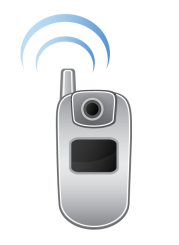 Usage:
         
Advantage:
      - Mobility
      - Low-cost deployment
      - Scalability

Disadvantage:
       -  Greater risk of security leakage
       -  Over crowded frequency bands
       -  Limited power supply
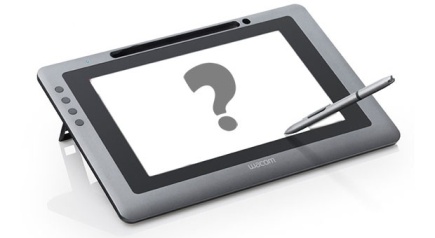 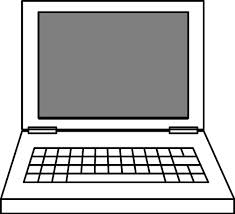 [Speaker Notes: In today’s world wireless communication affects our daily life in many different ways. Almost all electronic devices we use starting from mobile phones, laptops and tablets are capable of some kind of wireless communication. This wide-spread use of wireless communication owes to several advantages offered by wireless technologies. One of the major advantages is mobility.  Secondly, because of no requirement for existing infrastructure wireless networks have very low deployment overhead. Lastly, because no physical wires is required to be deployed, under some scenarios wireless networks can be scaled easily. 
On the other hand, wireless networks suffer from various disadvantages. For this thesis work, we have identified 3 major challenges of wireless technologies .g. Wireless networks are more vulnerable towards security leakage. This hinders acceptance of wireless technologies where sharing of private information is required. Secondly, although, more and more wireless devices are being deployed every day, the total number of usable frequency channels is constant. This makes some of the frequency channels over-crowded and there by decreasing the efficiency of devices using these channels. Lastly,  all wireless devices use power from their onboard battery with limited power storage. So, without proper energy efficient message forwarding algorithm in place, operational life of wireless devices become very short.]
Introduction
[Speaker Notes: In this thesis work I am going to propose 3 different projects to tackle these problems. I have finished working on Private service discovery project to work around the problem of increased security risk in wireless environment. Currently I am working on 2 projects asynchronous channel discovery and energy efficient relay discovery to work around the problems of over-crowded frequency bands and limited power supply, respectively.]
Outline
Introduction
Completed work
Future works
Plan
Conclusion
Private Service Discovery: Motivation
I have lost my keychain in campus.

Service:
Finds people on or, around campus capable of offering help.
Divulges your help request only to those people who are capable of helping.
Does not unveil your location where you need help to the server.
Mobile application
[Speaker Notes: For easiness of use we want this to be done by a mobile application so that you can access it whenever and wherever you want.  But, this requirement itself makes the service more vulnerable toward adversaries as wirleless networks suffer from increased risk of security breach than their wired counterparts.]
Private Service Discovery: Security risk
Reason:  “Wireless broadcast Advantage”†
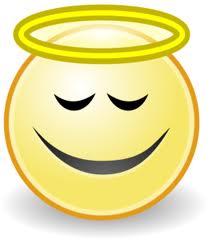 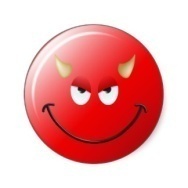 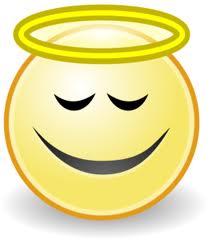 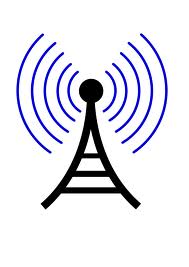 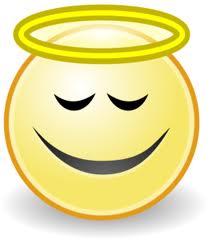 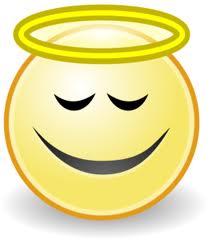 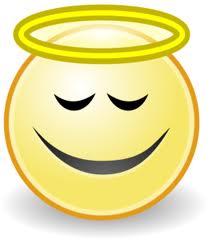 Reference:
 † A. Banerjee, C. H. Foh, C. K. Yeo, B. S. Lee, Exploiting wireless broadcast advantage as a network-wide cache.
[Speaker Notes: This is because of what is termed as “Wireless broadcast advantage”. The well known fact about wireless technology is that whenever a wireless node transmits all nodes in its radio transmission range receives the message. Although this is advantageous for the scenarios where the message is expected to be broadcasted, but it leads to situation with potential security leakage if an adversary is present in the neighborhood.]
Private Service Discovery: Model
Set of clients in network : C. |C| = n.

Given a help h requested by a client q and a set of servicing clients S = {si | C\q}, securely compute all si capable of helping.

Requirement:
No shared randomness: Avoid overhead computation
No fully homomorphic crypto: This is resource consuming
Additive homomorphic crypto
Server does not learn sensitive informations about clients
Clients do not learn sensitive informations about other clients other than match.
[Speaker Notes: Now, we formalize our problem]
Private Service Discovery: Existing security
Middleware (Geopriv† and LocServ‡ )
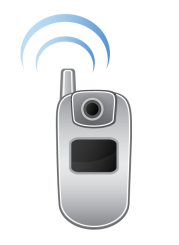 Location
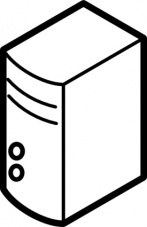 Location object
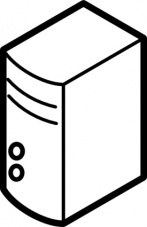 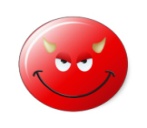 MiddleWare server
LBS server
References:
 † A. Cooper, T. Hardie, Geopriv: Creating building blocks for managing location privacy on the internet.
‡ G. Myles, A. Friday, N. Davies, Preserving privacy in environments with location-based application
[Speaker Notes: In the literature we have found some existing techniques offering secured location based services.
Location gets encapsulated in location object defining rules on how and where to use this location.
requires a trustworthy middleware mediating between location-based applications and location tracking servers
Disadvantage: Users might not trust middleware server.]
Private Service Discovery: Existing security
Dummies§
Set of locations
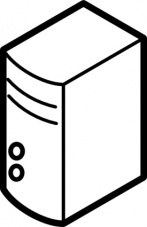 LBS server
Set of locations
Reference:
§ H. Kido, Y. Yanagisawa, T. Satoh, An anonymous communication technique using dummies for location-based services.
[Speaker Notes: Some of the applications use dummy locations along with its own location. The client sends multiple different locations to the server with only one of them being true.
Disadvantage: 
         Leaks the high level information of whereabouts of the client
         Over long run an adversary can figure out the actual location of the client.]
Private Service Discovery: Existing security
Location perturbation†
Error  ≤ r1 + r2
r1
r2
Reference:
 † B. Gedik, L. Liu, A customized k-anonymity model for protecting location privacy
[Speaker Notes: Blurs the exact-location of the client. 
Disadvantage: Since, exact location of the clients are not known, it is not possible to compute nearness of clients.]
Private Service Discovery: Framework
A scalable framework that enables a group of mobile devices to privately share relevant locality specific information(s).
 
Proposed system uses additive-homomorphic(e.g. Pailier) crypto-system to encrypt and decrypt data. 
Enc(x) + Enc (y) = Enc (x + y)

Proposed framework:
Initialization
Server generates following blurs which are kept secret from clients,
Client-specific blur:  Random number specific to clients
Global blur: Random number.
ProfileUpdate
HelpRequest
Private Service Discovery: Central idea
Public prime P
A
C
B
a, r
b, r
(a+b) modP
 ???
(a+r)modP
(b-r)modP
(a+b) mod P
[Speaker Notes: We incorporate this idea to our protocol, by using different types of random numbers which call blurs to provide difference levels of security against different types of attacks.]
Private Service Discovery: ProfileUpdate
A profile is a d-dimensional vector. 
This phase is invoked by the clients whenever there is a change in the client profile. 
Sub-phases:
CapabilityUpdate
CapabilityRedistribution
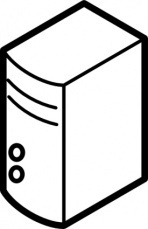 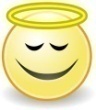 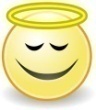 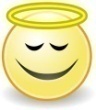 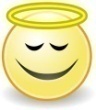 [Speaker Notes: - Update: The client updates the server with updated profile.
 - Redistribution: Server redistributes the updated profile among a set of selected clients.]
Private Service Discovery: CapabilityUpdate
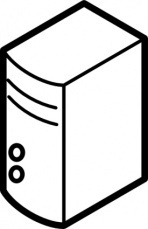 Profile: p
Personalized blur: r
Shared secret: sk
(p – r) mod P
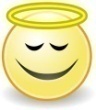 Esk(r)
Private Service Discovery: CapabilityRedistribution
Invoked by server on receiving profile update request from a client.







Client selection process:
Select least-loaded client of randomly chosen 2 clients.
Repeat k rounds.
(p - r – csr + rg) mod P
Blurred Profile: 
   (p – r) mod P
Encrypted blur:
   Esk(r)
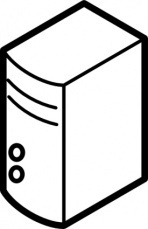 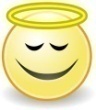 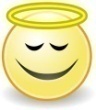 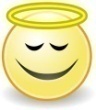 k
Private Service Discovery: HelpRequest
Invoked by client when needs help.
Sub-phases:
HelpUpdate
HelpRedistribution
Distance-computation
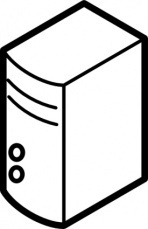 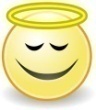 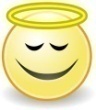 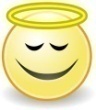 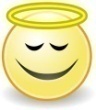 [Speaker Notes: - Request: Client requests for help.
             - Redistribution: Cloud redistributes the request among other clients.
             - Distance-Computation: Clients perform distance computation and inform the requesting client about its nearby neighbors.]
Private Service Discovery: HelpUpdate
Tolerance value:
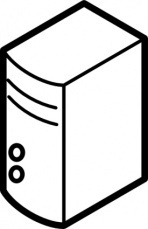 Profile: p
Personalized blur: r
Tolerance value: t
Shared secret: sk
(p + r) mod P
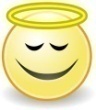 Esk(r), Esk(t)
t
B
C
A
Private Service Discovery: HelpRedistribution
Invoked by the server.
Server sends client-specific table(T) to every  servicing client. Client-specific table contains enough information for each servicing client to securely compute near-neighbors of the requested profile.
T
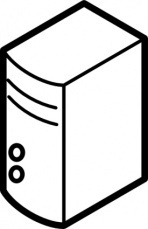 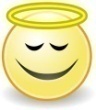 Private Service Discovery: Distance-computation
Clients invoke distance-computation after receiving client-specific table.

A servicing client (j) informs the requesting client about the other clients whose blurred profile information satisfies a predicate. The predicate checks if a client is capable of offering help to the request.
Private Service Discovery: Security
Security against different attacks†,
External Attacker: 1/P
Rogue server: 1/P
Passive attack by rogue client(s): 1/P
Active attack by rogue client(s): 1/P
Reference:
 † Abhishek Samanta, Fangfei Zhou, Ravi sundaram, SamaritanCloud: Secure and Scalable Infrastructure for enabling Location-based Services
[Speaker Notes: Since, a client blurs profile information with a freshly generated personalized blur generated at random, the verification of the predicate remain zero-knowledge.]
Private Service Discovery: Evaluation
Runtime of different phases of proposed system on servicing client side




Impact of proposed system as iOS 5 application on battery life in ProfileUpdate
[Speaker Notes: Runtime of Help-Request has loglog n factor because at each ProfileUpdate phase we select k clients in k rounds and it each round we choose the least loaded client off 2 randomly selected clients. So, by the result of power-of-2-choices, each client has informations about loglog n different clients.]
Outline
Introduction
Completed work
Future works
Plan
Conclusion
Asynchronous channel discovery: Scarce band
Radio spectrum is allocated with static licensing to a particular radio standard.

Many devices use unlicensed frequency bands, because of no licensing cost.
Overcrowded unlicensed bands (e.g. ISM band)
Less efficient communication due to high interference.

Licensed bands are less crowded. 

Solution: 
Dynamic spectrum access (DSA)
[Speaker Notes: Till now, radio spectrum is allocated with static licensing to a particular radio standard by central authorities, like FCC. This lead to 2 distinct sets of frequency bands.]
Asynchronous channel discovery: DSA
Dynamic spectrum access (DSA) technique uses licensed frequency bands opportunistically (when, primary users of licensed bands are not present) along with unlicensed bands.

Advantage: 
More frequency bands.
Increased efficiency owing to less interference.

Challenge:
Efficient rendezvous among users.
[Speaker Notes: Advantage:
    It makes use of larger number of frequency bands.
Challenge:
    Since, more frequency bands are available, the main challenge of a DSA network is efficient rendezvous among users.]
Asynchronous channel discovery: Model
Goal:
           Compute hopping sequences of nodes enabling fast rendezvous. 

Number of frequency bands available to network: n

Properties of nodes: 
Asynchrony: Maintain ad-hoc nature of wireless network.
Asymmetry: Because of local interference or variation in radio capability, nodes have access to different sets of bands.
Anonymity: Schedule of each node must only depend on channels available to it, not its identity.
[Speaker Notes: Anonymity: This is required for easiness of deployment of nodes without requiring them to be tagged with unique ids before deployment.]
Asynchronous channel discovery: Techniques
Random walk†:




Time-to-rendezvous: O(n.log(n))
Probability to rendezvous: n-O(1)
Disadvantage: Does not guarantee rendezvous
References:
 †M. Strasser, C. Popper, S. Capkun, M. Cagalj, Jamming-resistant key establishment using Uncoordinated Frequency Hopping
[Speaker Notes: All nodes randomly hop-around available set of channels.]
Asynchronous channel discovery: Techniques
Ring-walk‡








Time-to-rendezvous: O(n)
Disadvantage: Require unique identities of nodes.
8
1
7
2
6
3
5
4
References:
‡ H. Liu, Z. Lin, X. Chu, and Y-W. Leung, Ring-walk based channel-hopping algorithms with guaranteed rendezvous for cognitive radio networks.
[Speaker Notes: Nodes consider the available sets of channels as a cycle and hops around at different speed.]
Asynchronous channel discovery: Techniques
Sequence-based‡:



Time-to-rendezvous: O(n2)
Disadvantage:
It does not work for asymmetric model.
It takes long time, if number of channels available to individual node is small
Reference:
‡ L. A. DaSilva, I. Guerreiro, Sequence-based Rendezvous for Dynamic Spectrum Access
[Speaker Notes: All nodes follow a predefined hopping sequence.]
Asynchronous channel discovery: Techniques
Jump-stay‡:
P = Smallest prime larger than n
Jumping sequence:
Selected channel at time slot t = (at + b) mod P, where,
               a, b = constants decided by node
Followed for 2P time-slots.
Stay sequence:
Stays at channel a for P timeslots.
Time-to-rendezvous:  
Symmetric setting: O(n)
Asymmetric setting: O(n3)
Disadvantage: High time-to-rendezvous
Reference:
‡ Z. Lin, H. Liu, X. Chu, L. Y.-W., Jump-stay based channel hopping algorithm with guaranteed rendezvous for cognitive radio networks.
Asynchronous channel discovery: Results
Theorem 1: 
Synchronous agents having access to 2 channels each, are
guaranteed to rendezvous within O(log log n) time.

Theorem 2:
Rendezvous requires at least Ω(log log n) time, in the synchronous
model when nodes are promised to have sets of channels of size 2.
[Speaker Notes: We have found 2 important results so far.
The first one shows that <Theorem 1>
The second result says that <Theorem 2>]
Asynchronous channel discovery: Work done
Notation 1:
         a2 represents binary representation of a.
Notation 2:
         a’ represents bit-wise negation of a.


Definition 1:
         f(a, b) is defined to be the location of first difference between the binary representation of a and b. e.g. 
              a2 = 0010, b2 = 0110             f(a, b) = 2
Definition 2:
         A schedule(s) is a binary sequence, with the convention that 0 calls for hopping on the smaller channel and 1 calls for hopping on larger channel.
Asynchronous channel discovery: Upper-bound
Theorem 1: 
           Synchronous agents having access to 2 channels each, are guaranteed to rendezvous within O(log log n) time.
     
Proof:
Consider  lemma 1 and lemma 2.
Asynchronous channel discovery: Upper-bound
Lemma 1: 
           In synchronous setting, hopping sequence S = 01f(*, *)2f’(*, *)2 guarantees  rendezvous among all nodes having access to 2 channels.


Proof:
        Consider two agents: A, B
        Channels available to A: {al, ah}, al < ah
        Channels available to B: {bl, bh}, bl < bh
Asynchronous channel discovery: Upper-bound
Scenario 1 (al  = bl): 





Scenario 2 (ah  = bh):
Frequency bands
Low
High
A
Nodes
B
0
1
Sequence
S
Frequency bands
Low
High
A
Nodes
B
Sequence
S
0
1
Asynchronous channel discovery: Upper-bound
Scenario 3 (al  = bh):




                - By definition, f(al, ah) ≠ f(bl, bh) 
                - So, f(al, ah)2 ≠ f(bl, bh)2 
                - Thus, f(al, ah)2 f’(al, ah)2 contains 0 at a location where
                            f(bl, bh)2 f’(bl, bh)2 contains 1
Scenario 4 (ah  = bl):
       Similar to Scenario 3.
Frequency bands
Low
High
A
al
ah
Nodes
B
bl
bh
Asynchronous channel discovery: Upper-bound
Lemma 2:
| 01f(a, b)2f’(a, b)2 | = O(log log n), where a, b = frequency channels

Proof:
Total number of channels available = n
So, by definition |f(a, b)| ≤ log n
Thus, |f(a, b)2| ≤ log log n
Asynchronous channel discovery: Lower-bound
Theorem 2:
              Rendezvous requires at least Ω(log log n) time, in the synchronous model when nodes are promised to have sets of channels of size 2.
Proof:
Consider two agents: A, B
Channels available to A: {al, ah}, al < ah
Channels available to B: {bl, bh}, bl < bh 
Scenarios:
Scenario 1 (al = bl):
                   Sequence: 0,  Time-to-rendezvous: Ω(1)
Scenario 2 (ah = bh):
                   Sequence: 1,  Time-to-rendezvous: Ω(1)
Asynchronous channel discovery: Lower-bound
Scenario 3 (al = bh or, ah = bl):




A node in directed clique: A frequency channel
An edge in the graph: A wireless agent in network
Color an edge with a schedule.
Consider: Schedule of length T exists for successful rendezvous
So, palette size = 2T
1
2
3
n
Asynchronous channel discovery: Lower-bound
Avoid coloring of two consecutive edges with same color.
By Ramsey’s theorem, mono-chromatic triangle forms when n ≥ e (2T)!
So, we require, n ≤ e (2T)!. Thus, T = Ω (log log n)
B
A
j
k
i
Asynchronous channel discovery: Proposed-research
Extend upper and lower bounds to more general case, where each agent has access to more than 2 channels in asynchronous and asymmetric settings.

Propose efficient algorithm for rendezvous problem in presence of jammers in one or more frequency bands.
Energy-efficient relay discovery
Wireless nodes use on-board battery power.
Power saving is essential for long life.
Wireless subsystem most energy hungry module.
Techniques:
Energy accumulation
                or,
Stochastic routing
[Speaker Notes: In cooperative networks, it is important to discover relay nodes for energy efficient message forwarding.]
Energy accumulation: Motivation
Traditional radio:
Reception power threshold (t) set much higher than noise floor.
Any packet with reception power less than t (unreliable packet) is dropped.
Disadvantage:
Energy wastage due to dropping of unreliable packet.

Energy-accumulative radio:
Multiple unreliable transmissions of a packet are stored.
An unreliable packet is decoded using maximal ratio combiner, when aggregated power of previous transmissions is more than t.
Challenge:
Low interference medium.
Synchronized transmissions.
Energy accumulation: Existing results
Minimum energy broadcast problem†:
 NP-complete. 
Delay-constrained minimum energy broadcast problem‡:
NP-complete
o(log n)-inapproximable. (n: number of nodes in network)
Minimum energy unicast problem with cap on total energy expenditure§:
NP-complete
Reference:
† I. Maric, R. Yates, Efficient multihop broadcast for wideband systems
‡ M. Baghaie, B. Krishnamachari, Delay constrained minimum energy broadcast in cooperative wireless networks
§ J. Chen, L. Jia, X. Liu, G. Noubir, R. Sundaram, Minimum energy accumulation routing in wireless networks
Energy accumulation: Bug existing proof
Theorem:
         The existence of a schedule X such that, total power used by the schedule, p(X) ≤ B is NP-complete.
Proof sketch:
Directed Hamilton Path Problem                         Accumulative relay problem
Given graph: G = (V, E)
Constructed graph: G’ = (V’, E’)
Claim: G has Hamilton path iff 2|V| is a feasible solution to accumulative
relay problem of G’.
[Speaker Notes: By reducing accumulative broadcast problem to directed hamilton path problem in polynomial time.]
Energy accumulation: Bug NP-completeness proof
Example Graph (G = (V, E)):




Node 0 transmits a packet.
Node n is connected to other nodes with incoming edges, (i, n), for all i Є [1, n)
Node 1 is connected to other nodes with outgoing edges, (1, i), for all i Є [2, n]
Packet propagates in the direction of arrow.
0
1
2
3
n
No Hamilton Path !!!
Energy accumulation: Bug NP-completeness proof
Constructed graph (G’ = (V’, E’)):







For each i Є V, Ck is constructed. 
A node pair (O*,* , i*,*) for each every edge in G.
Gain of each edge = 1
O1,2
i2,m
i1,2
O2,m
i0,1
O0,1
C2
C0
i1,m
O1,m
Cm
C1
Minimum broadcast energy = 2|V|
Energy accumulation: Proposed research
Prove NP-completeness of minimum energy broadcast problem with energy accumulation.

Compute inapproximability results for minimum energy broadcast problem. 

Propose polynomial time computable algorithm that solves the minimum energy problem within a finite bound of the optimal solution.
Stochastic multi-relay routing: Motivation
How to compute minimum energy path?
Minimum energy path problem has optimal substructure.
min-energy(i) = minj Є neighbor(i) [ pij + (1-eij) * min-energy(j)].
Solve by dynamic programming.
Disadvantage: Computation heavy
1
3
0
5
2
4
[Speaker Notes: These “types” of problems can be solved by minimizing index, called dynamic allocation index (DAI). Problems must have a set of properties which I am going to present shortly.]
Stochastic multi-relay routing: Existing results
MDP modeling of single-hop sensor network†. 
DAI: residual energy

MDP modeling of 2 hop networks‡.
Solved using dynamic programming

MDP modeling of multi-hop networks with nodes having constant transmission power§.
Solved using dynamic programming
Reference:
† Y. Chen, Q. Zhao, V. Krishnamurthy, D. Djonin, Transmission scheduling for optimizing sensor network lifetime
‡ H. Li, N. Jaggi, B. Sikdar, Relay scheduling for cooperative communications in sensor networks with energy harvesting
§G. N. Shirazi, P.-Y. Kong, C.-K. Tham, Markov decision process frameworks for cooperative retransmission in wireless network
Stochastic multi-relay routing: MDP
Markov decision process (MDP)






At each state a set of actions is available.
Decision-maker is awarded with a reward when leaves a state.
6
c, 90%
a, 55%
1
2
a, 45%
c, 10%
5
3
b, 100%
4
[Speaker Notes: a Markov Decision Process is a discrete time stochastic control process. At each time step, the process is in some state, and the decision maker chooses any action that is available in state . The process responds at the next time step by randomly moving into a new state , and giving the decision maker a corresponding reward .]
Stochastic multi-relay routing: Bandits and DAI
Bandit process is a MDP with two actions available at each state.

Family of alternative bandit process (FABP):
Decision process modeled as a collection of independent bandit processes.
At a time one of the multiple bandits is chosen.

Dynamic allocation index (“Gittins index”) yields optimal solution to FABP.
Stochastic multi-relay routing: Model
Set of transmission power, W = {w1, w2, …, wf}
Each node is a MDP.
State:
Residual energy of node.
MDP of neighboring nodes.
Action:
         Action of a node i is A(i) Є [0, f].  
A(i) = 0, if node i is not selected. 
A(i) Є [1, f], otherwise, A(i) represent the index of transmission power.
Stochastic multi-relay routing: Proposed research
Dynamic allocation index (“Gittins index”) yields optimal solution to family of problems for which each bandit process is independent. 
Is it possible to find such index among several dependent markov decision process potentially with more than 2 possible actions?
If such index exists, is it possible to propose a distributed protocol based on such index?
Otherwise, is it possible to propose a heuristic solving routing problem with energy requirement comparable to dynamic programming solution?
Plan
Conclusion
Developed framework to share private information securely over wireless channels.

Computed frequency hopping sequence to enable minimum possible time-to-rendezvous for synchronous wireless agents having access to limited(2) frequency channels. Propose to extend the result to more general case and to jamming scenario.

Propose techniques for energy efficient wireless transmission.
Questions?
BACKUP SLIDES
Proof of random walk rendezvous schedule
Lemma:  Given n channels, random walk schedule guarantees rendezvous among nodes in O(n*log n) time with n-O(1) probability.
Proof:
       Let, Zi = Event that 2 nodes have not met till time-slot i
       So, Pr[Zi] = (1 – 1/n)i  = e-i/n
       Thus, for i = c*n*log n, where c is a constant,
                        Pr[Zi] = e-c*n*log n/n = n-c
Ramsey’s theorem
Theorem:
       m-coloring of an ordered clique, kn, yields a monochromatic triangle, if n ≥ e*m!
Proof:


Define, R(m) = Maximum number of nodes in ordered clique with no monochromatic  triangle under m-coloring
By Pigeon-Hole principle, 
  Number of edges with the same color = (R(m) - 1) / m.
The nodes these edges are connected to are connected among each other with directed edges. So, monochromatic triangle is found if,
 (R(m) - 1) / m ≥ R(m-1)         R(m) ≥ 1 + m*R(m-1)        R(m) ≥ e*m!
1
n
Client-Specific Table
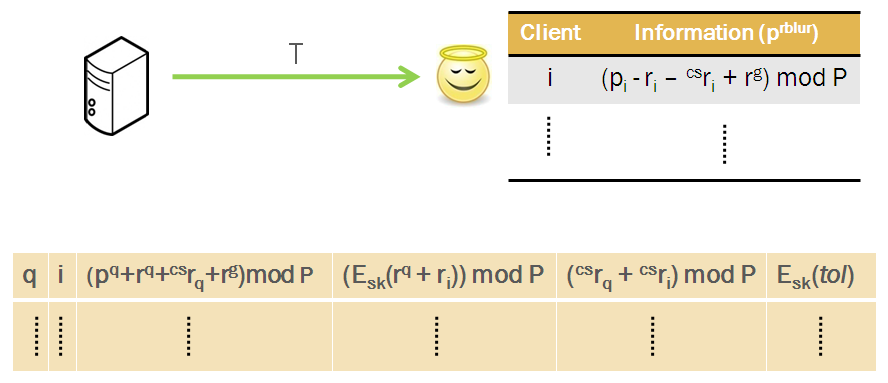 j
T:
Predicate checking capable servicing clients
(   (3Tli – pirblur – Dsk(4Tli) – 5Tli)2)1/2  <  Dsk(6Ti), where
                              kTl = k-th column of the row which holds information of client i.
                    kTml = m-th dimension of vector kTl.
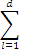 f(a, b) ≠ f(b, c), a < b <c
Since, a < b, at the location of first difference sequence a has 0 and b has 1. 
Similarly, at the location of first difference between b and c, b has 0 and c has 1.
Thus, f(a, b) ≠ f(b, c)
a
0
b
1
0
c
1